Cosmina and maria present : paintings
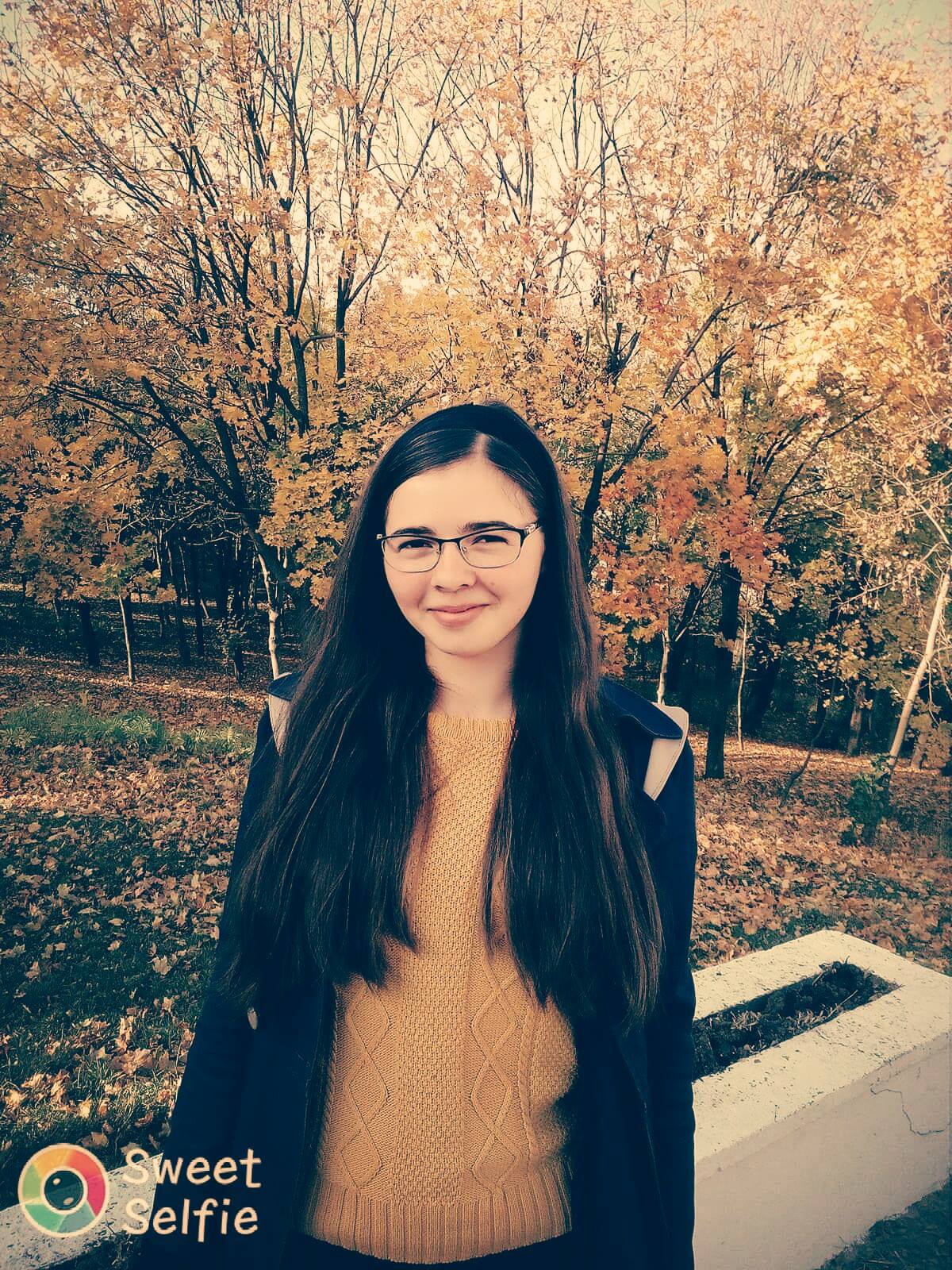 The Mona Lisa or La Gioconda is a half-length portrait painting by the Italian Renaissance artist Leonardo da Vinci that has been described as "the best known, the most visited, the most written about, the most sung about, the most parodied work of art in the world". The Mona Lisa is also one of the most valuable paintings in the world. It holds the Guinness World Record for the highest known insurance valuation in history at $100 million in 1962,[2] which is worth nearly $800 million in 2017.
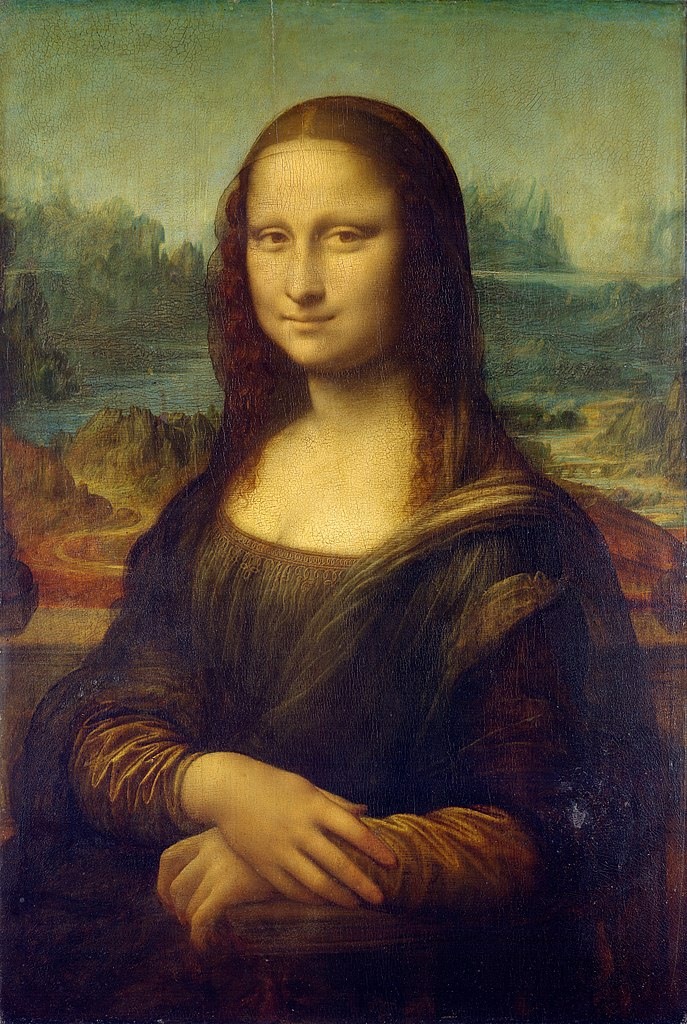 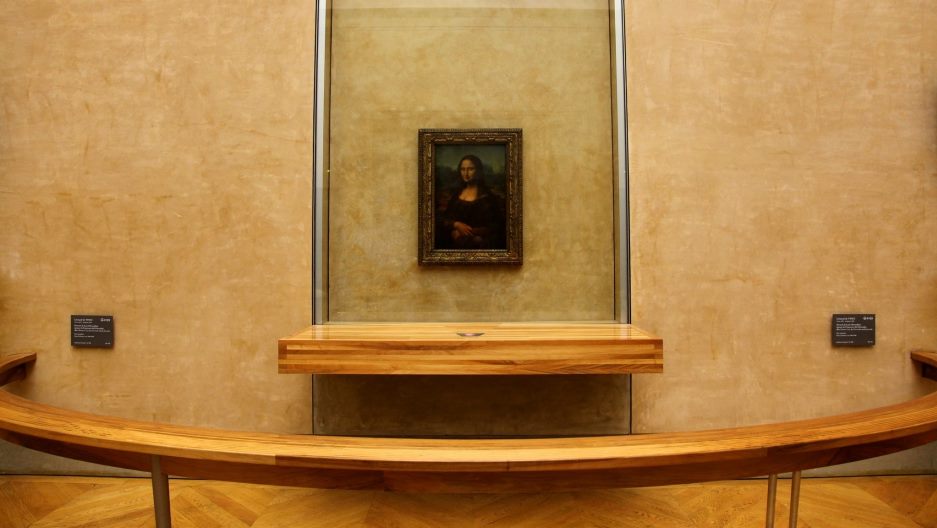 The painting is thought to be a portrait of Lisa Gherardini, the wife of Francesco del Giocondo, and is in oil on a white Lombardy poplar panel. It had been believed to have been painted between 1503 and 1506; however, Leonardo may have continued working on it as late as 1517.
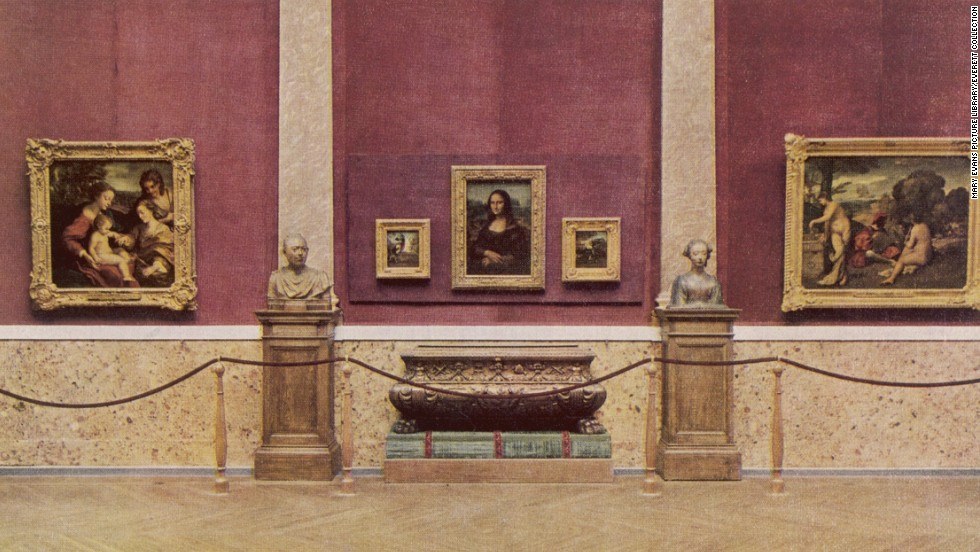